사랑하기 때문에
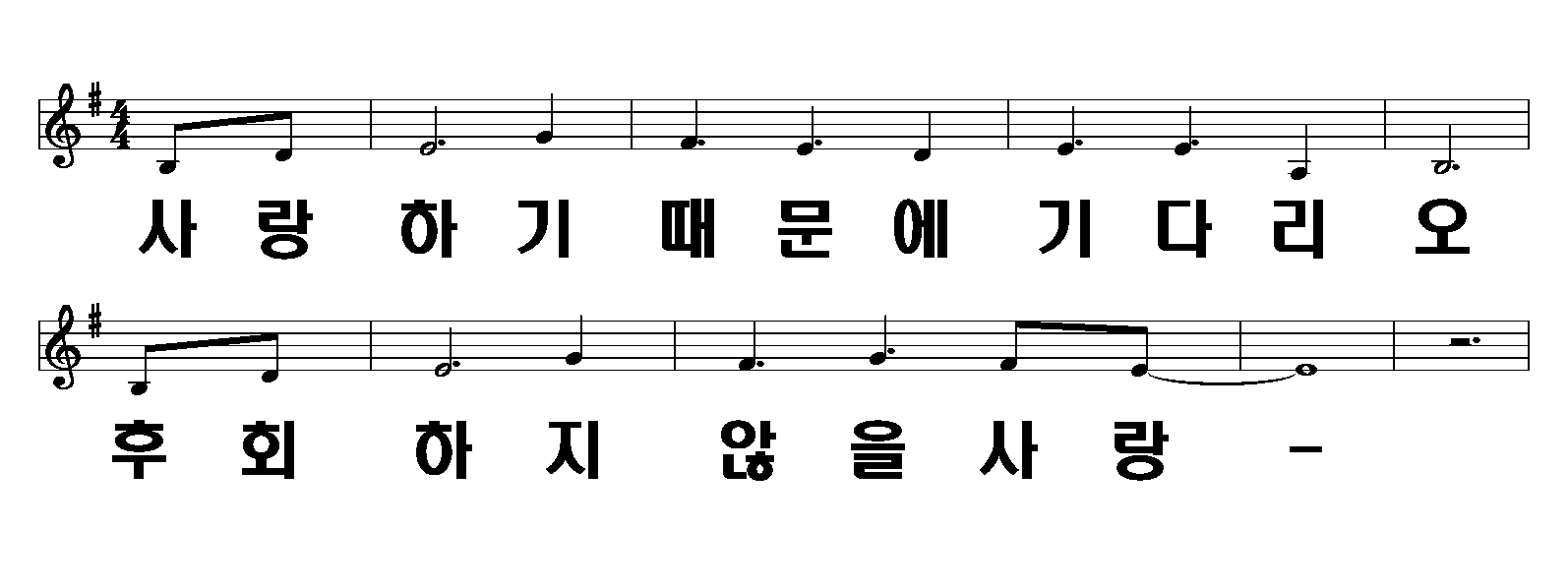 1/6
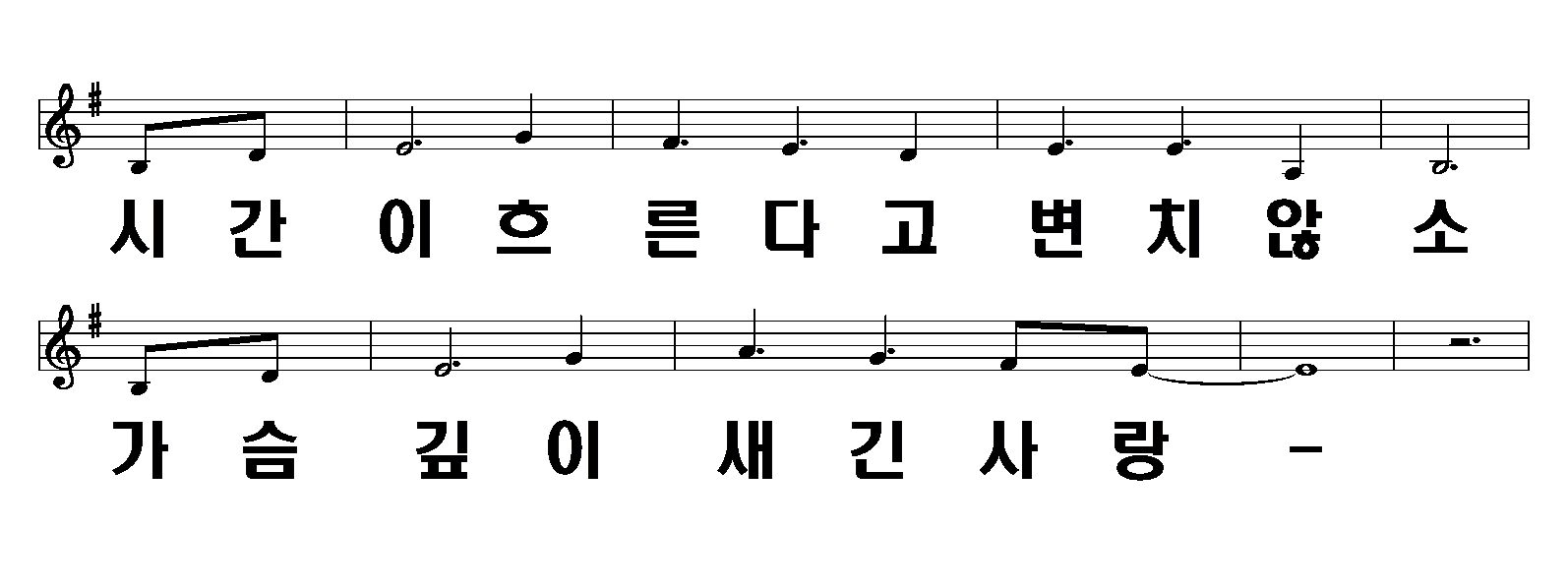 2/6
사랑하기 때문에
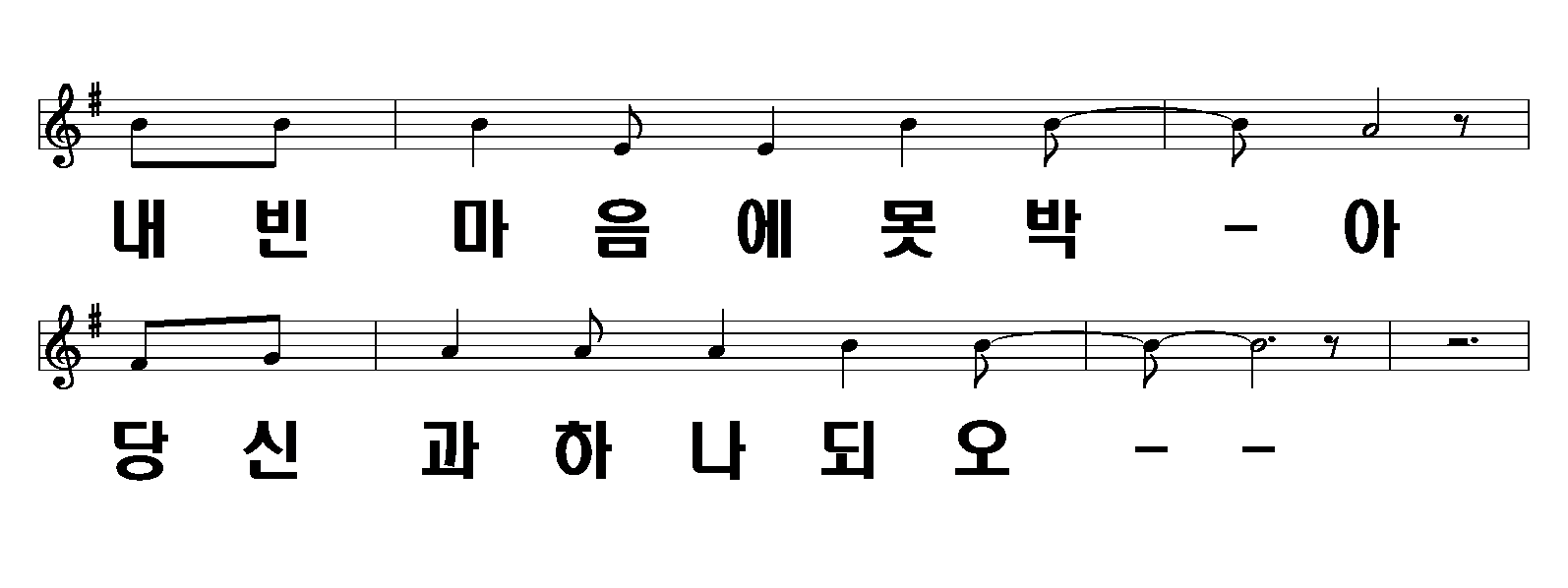 3/6
사랑하기 때문에
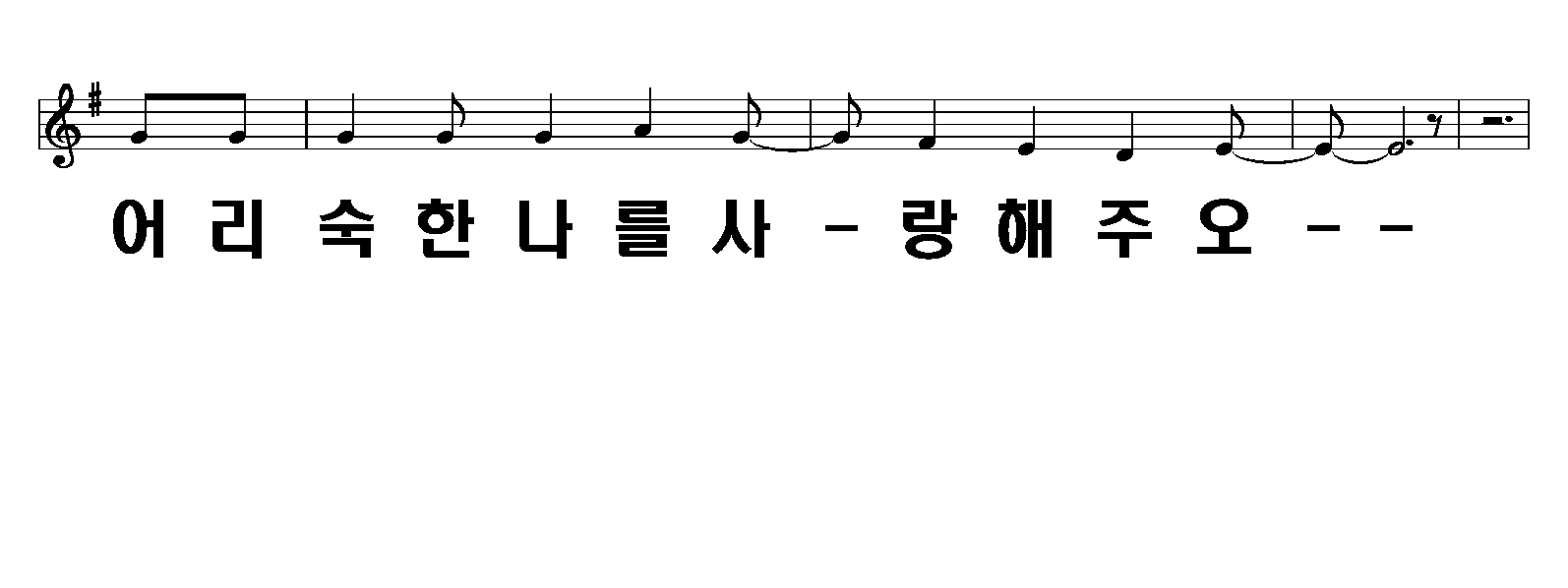 4/6
사랑하기 때문에
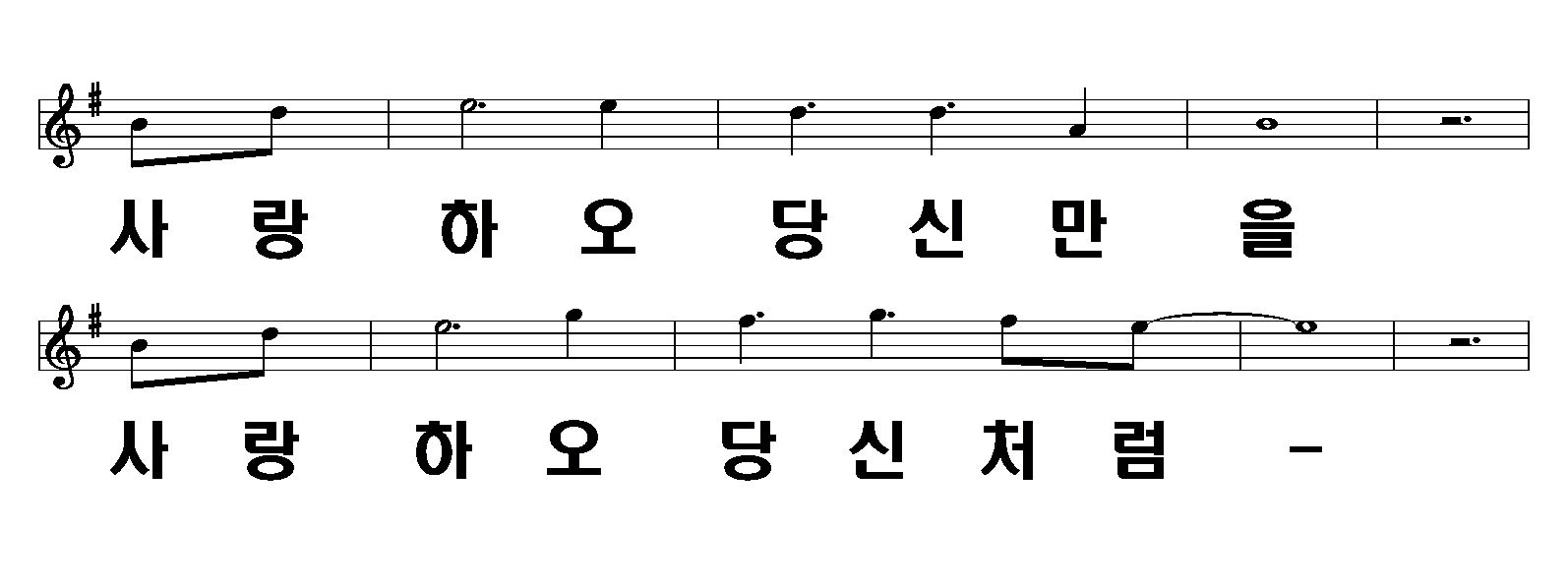 5/6
사랑하기 때문에
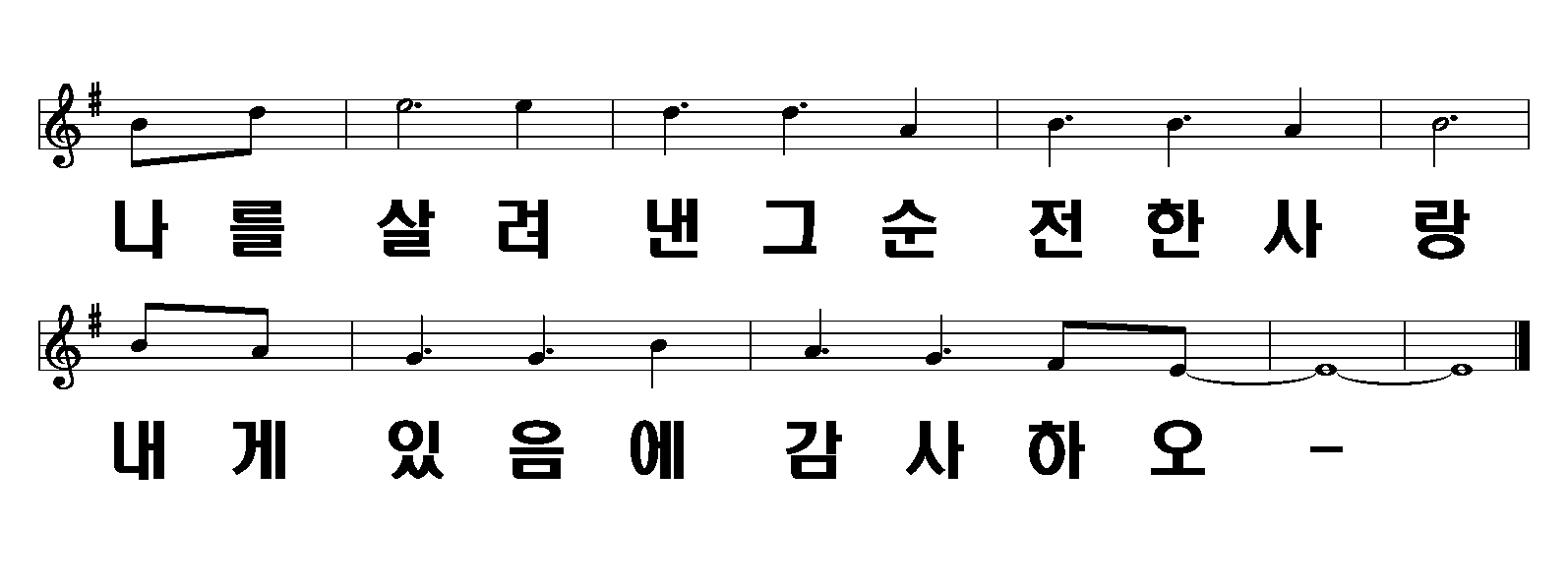 6/6
사랑하기 때문에